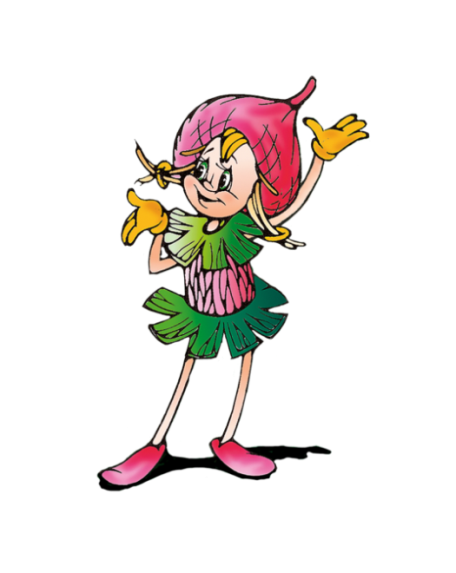 Природоохранный 
социально-образовательный проект 
«Эколята – Дошколята».
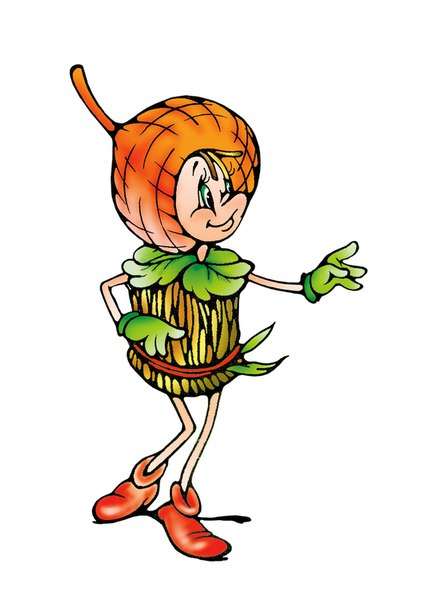 Муниципальное бюджетное  дошкольное образовательное учреждение общеразвивающего вида городского округа город Волгореченск 
Костромской области  «Детский сад № 5 «Улыбка » 

Авторы: воспитатели детского сада  - 
Иванова Любовь Михайловна, 
Гревцова Наталья Александровна.
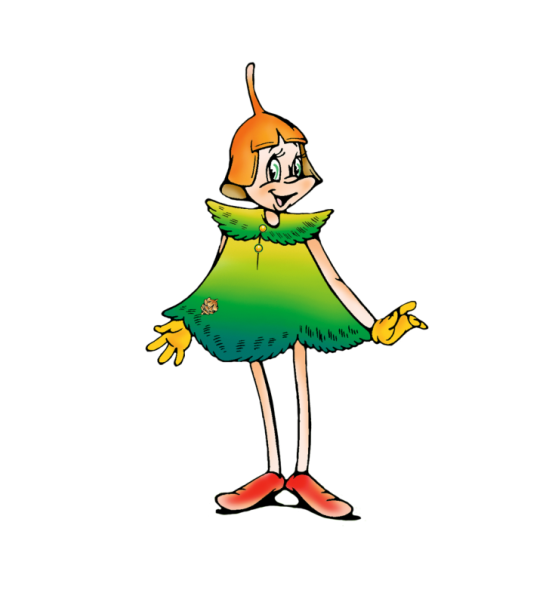 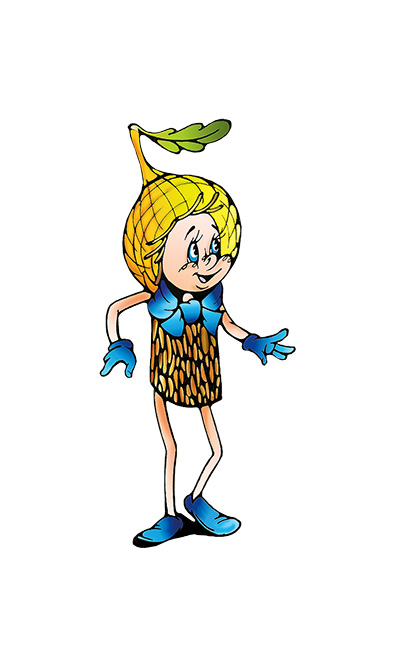 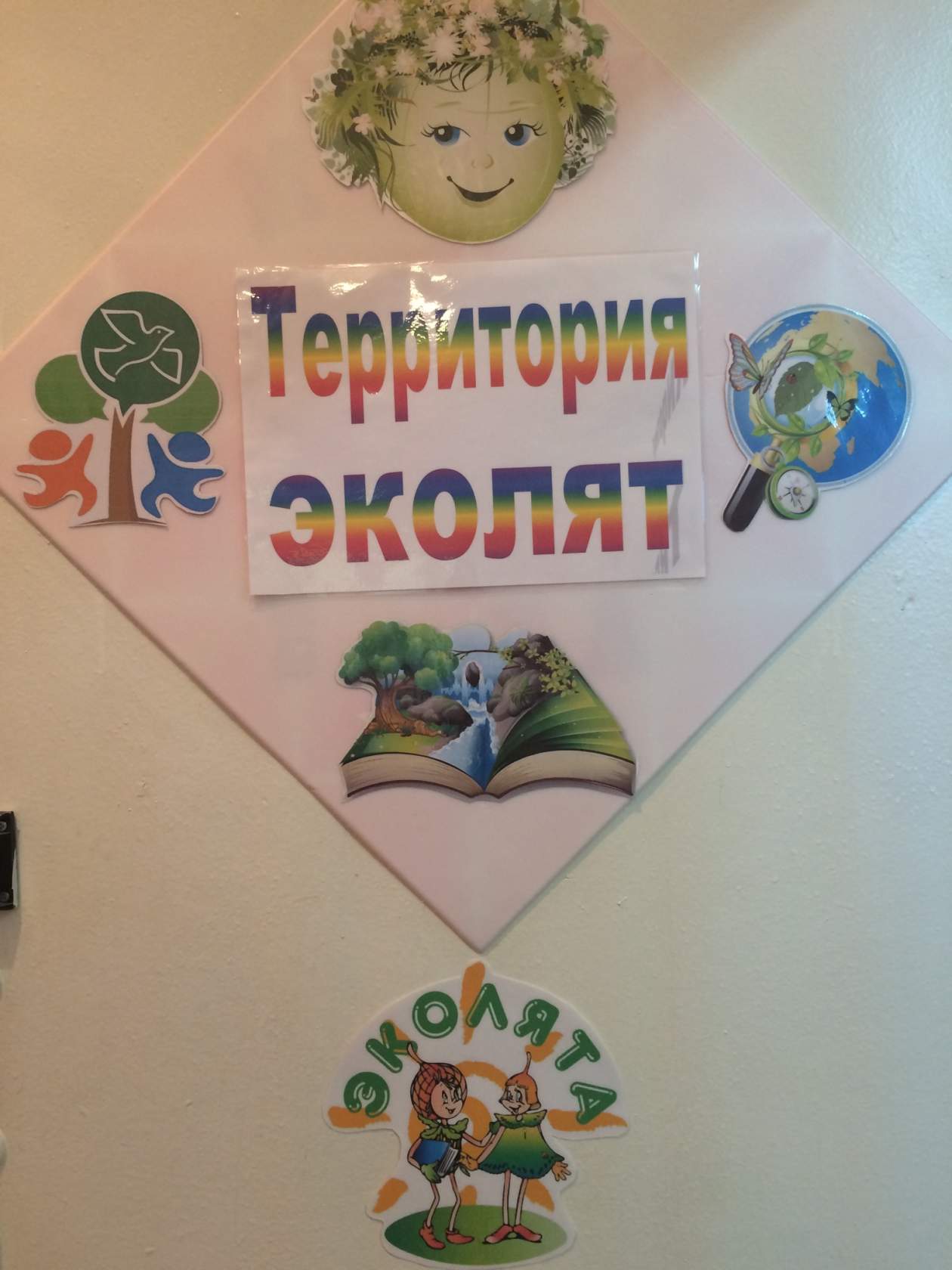 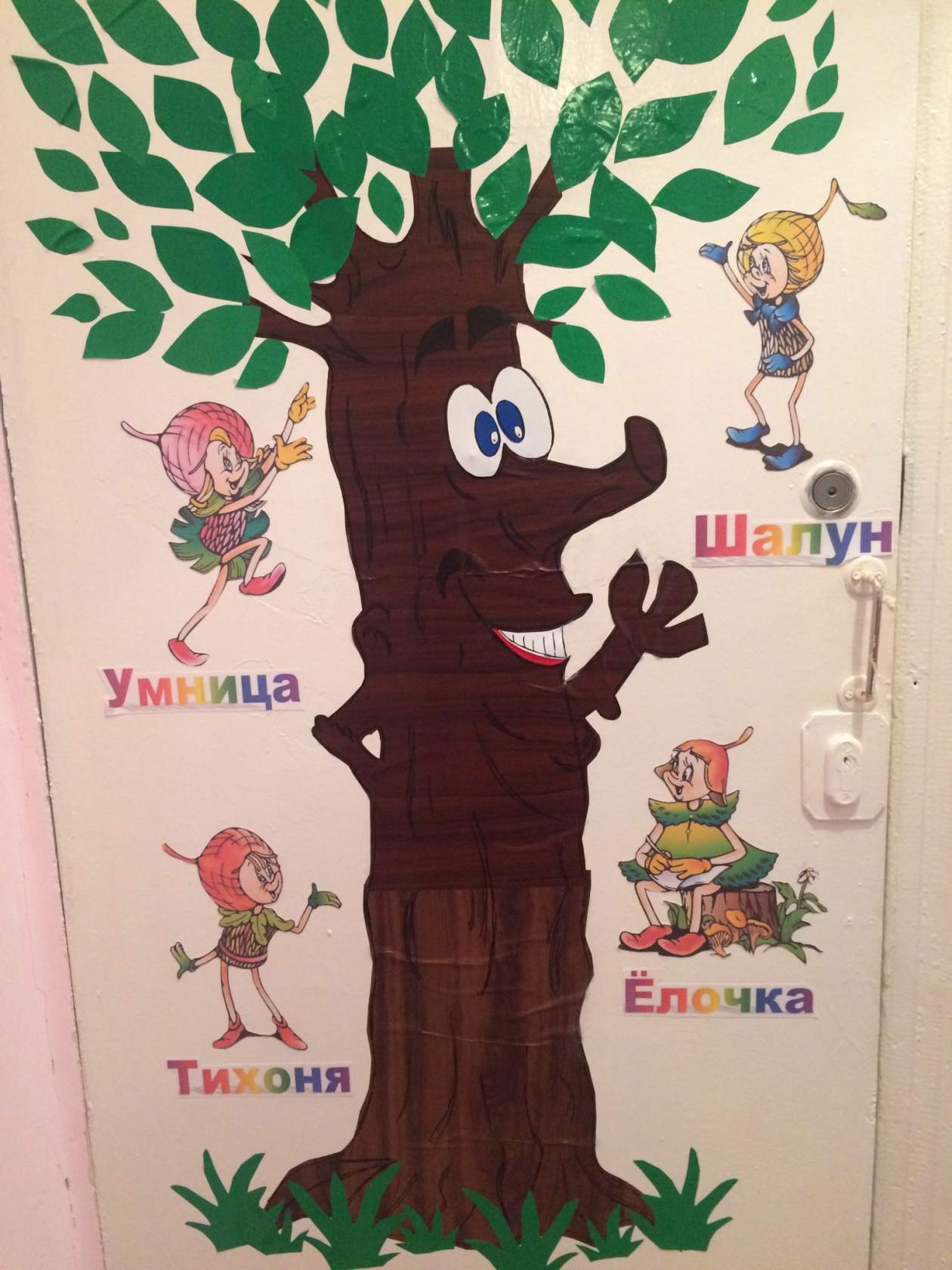 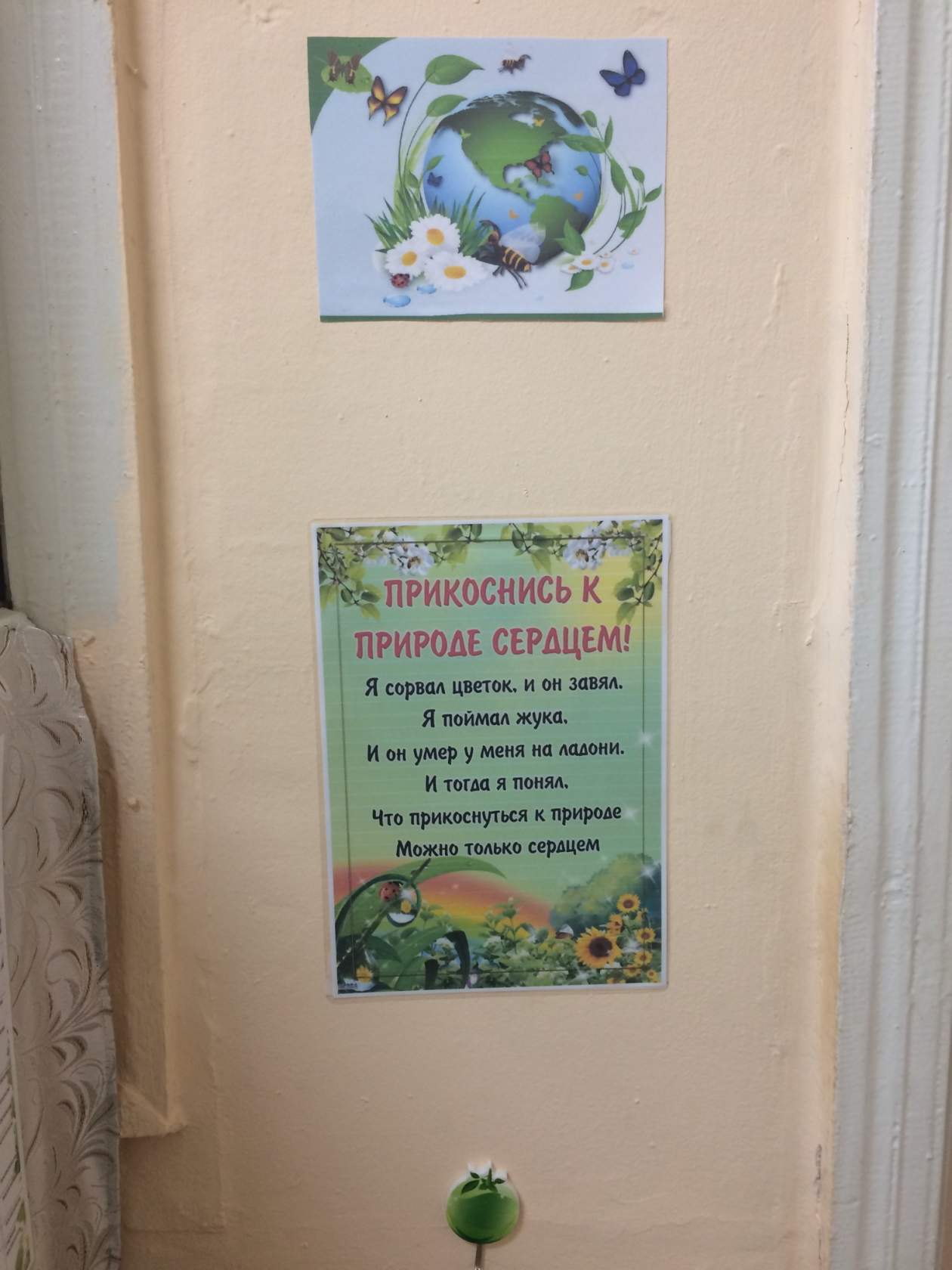 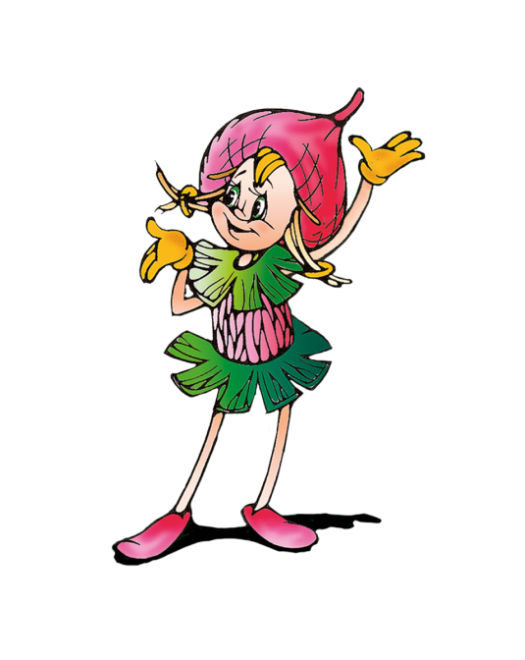 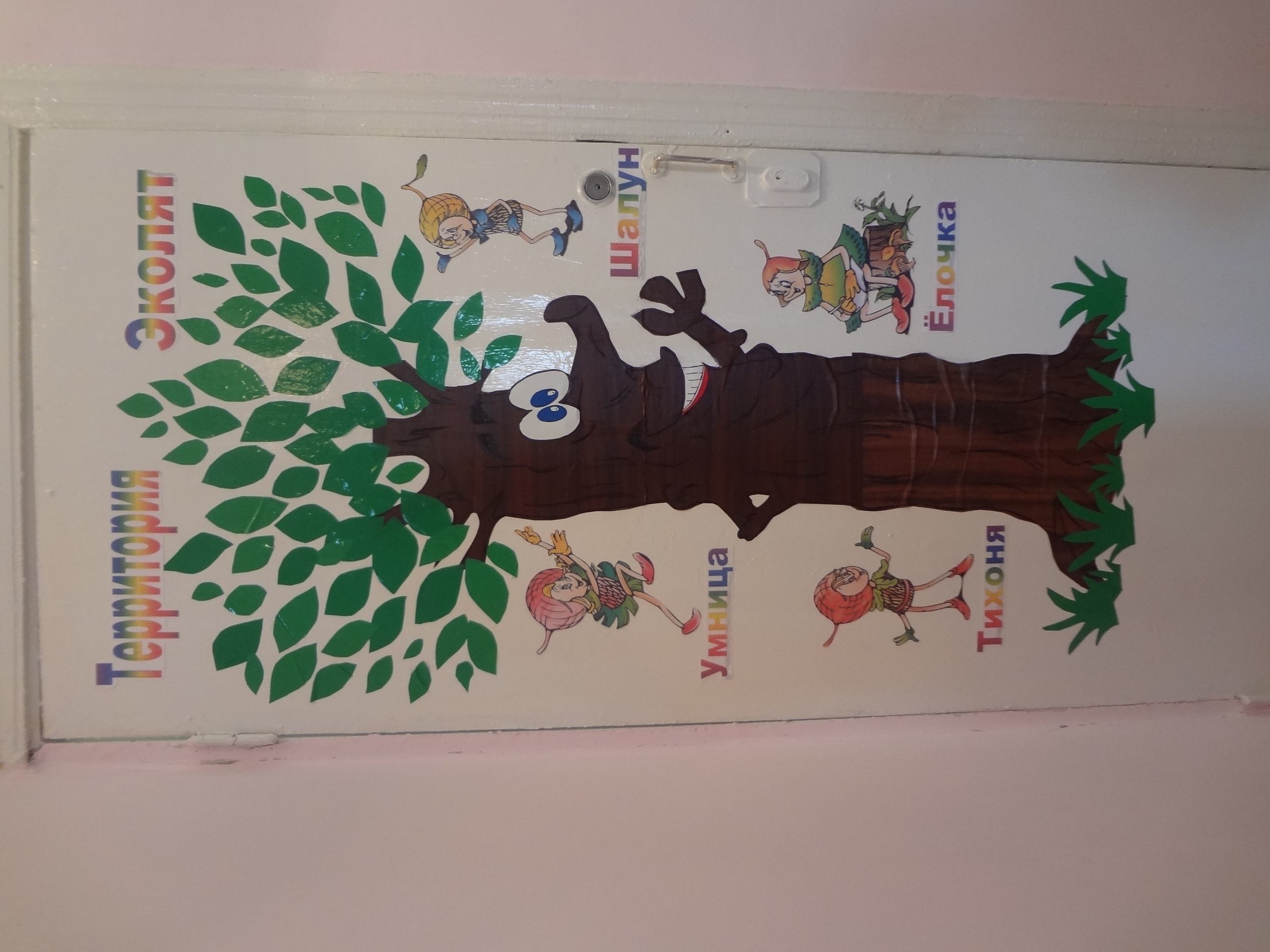 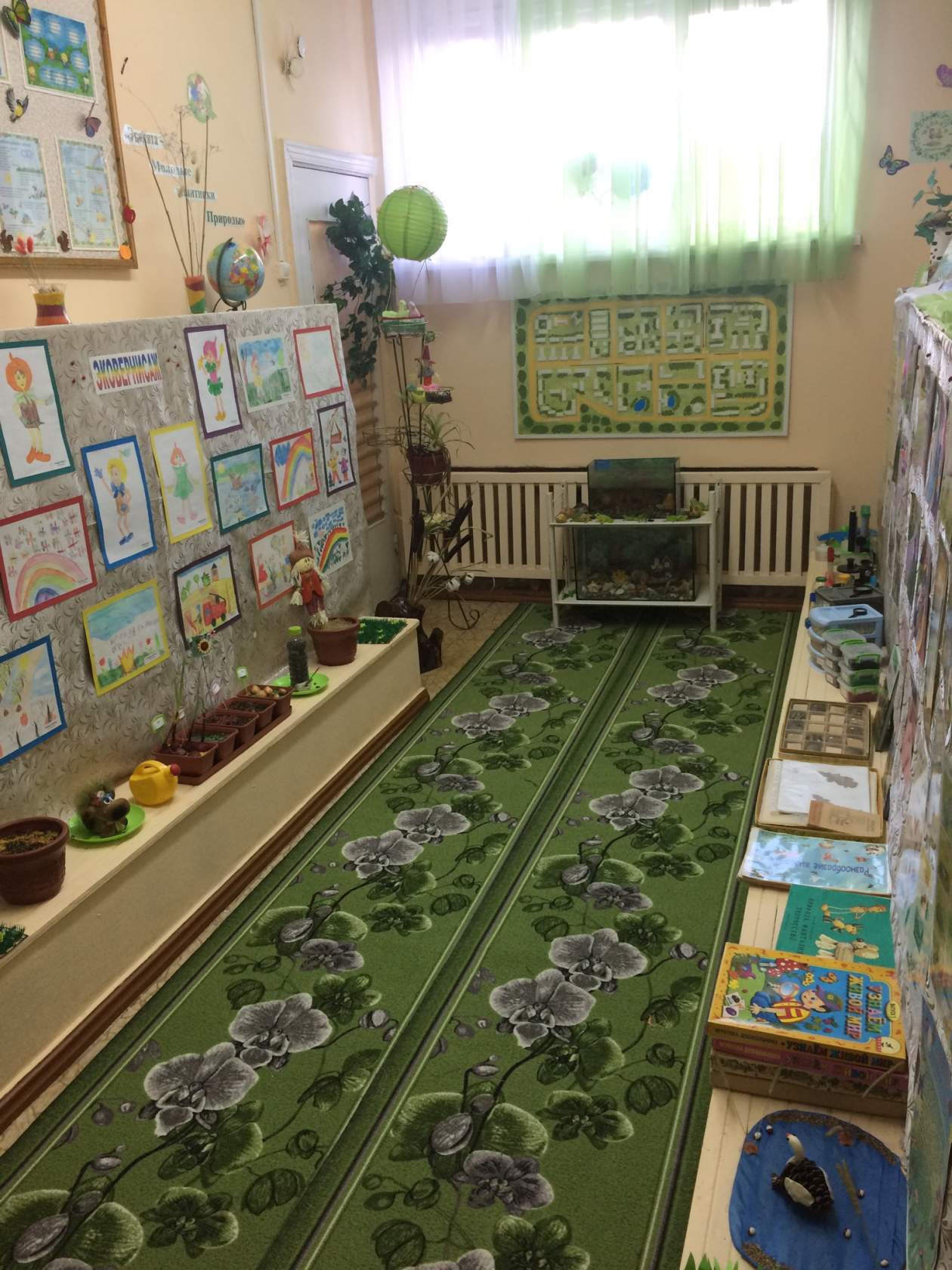 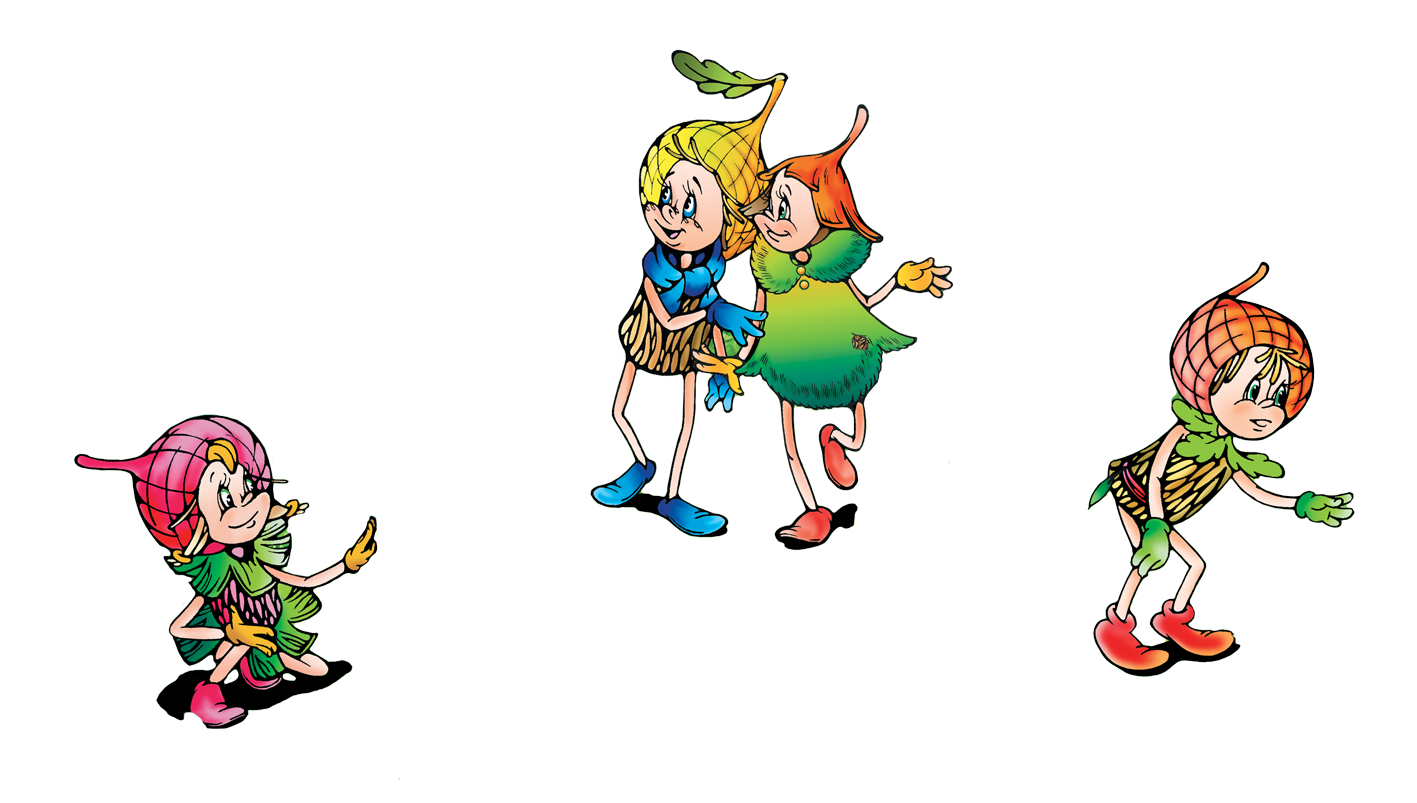 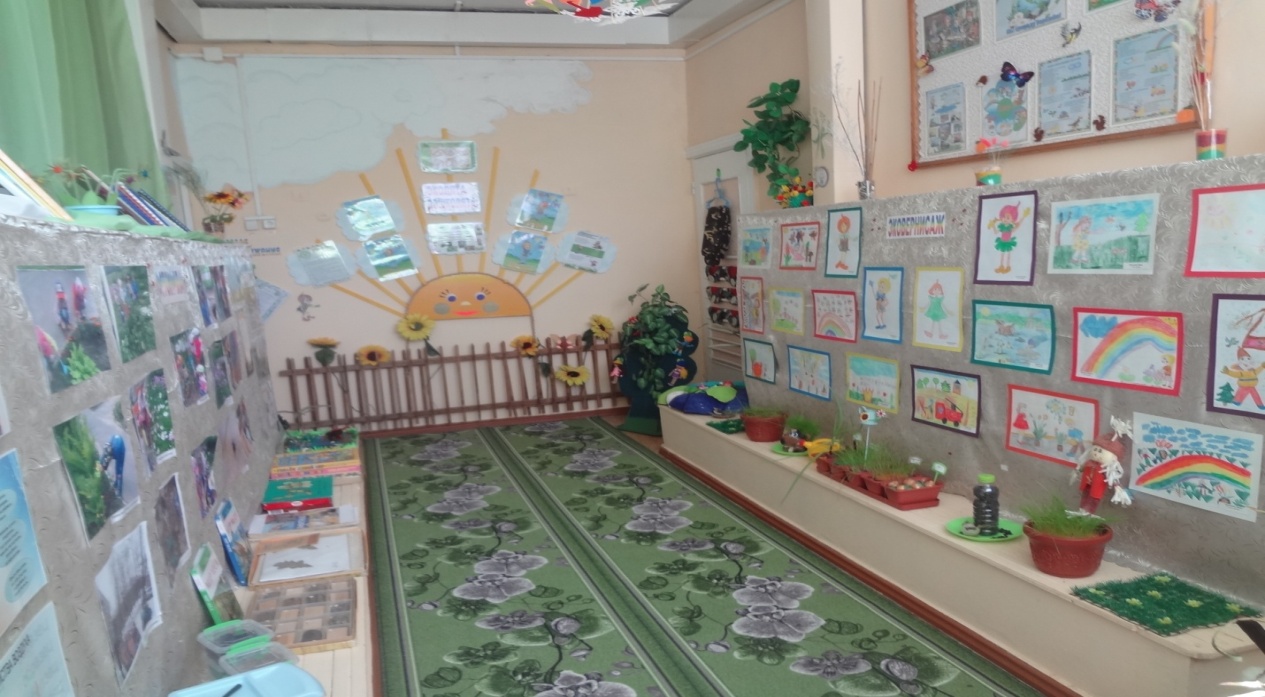 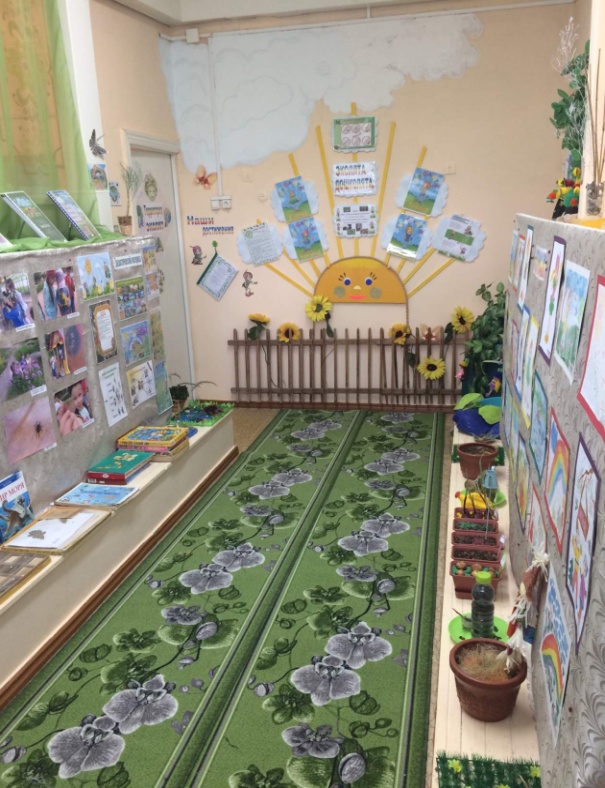 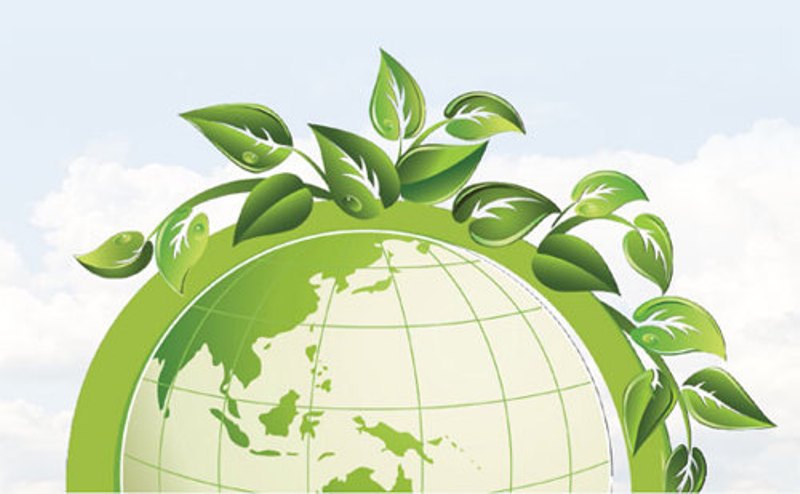 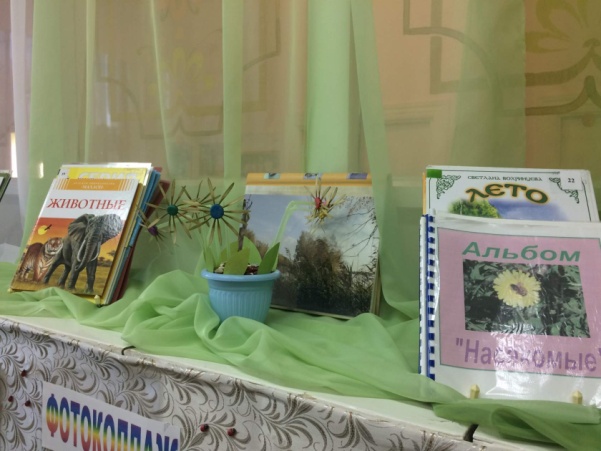 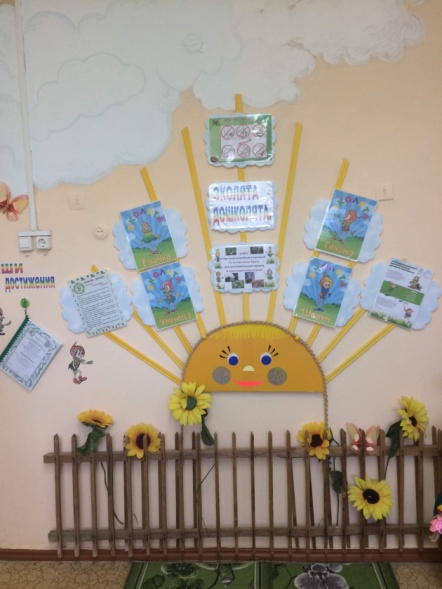 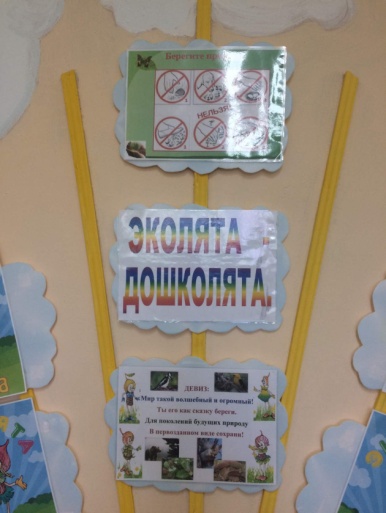 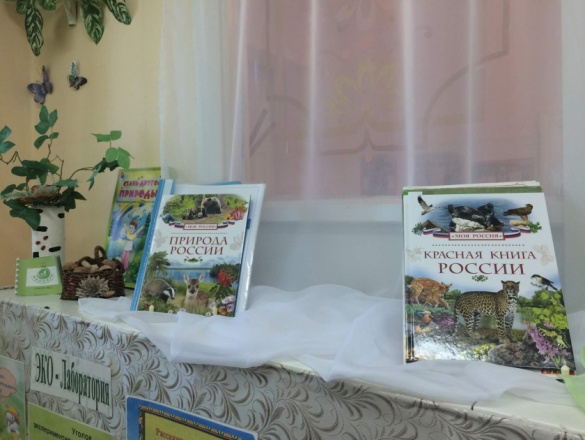 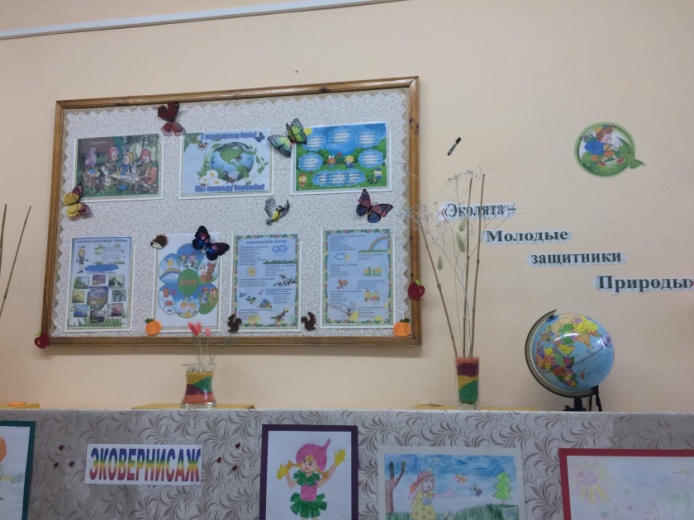 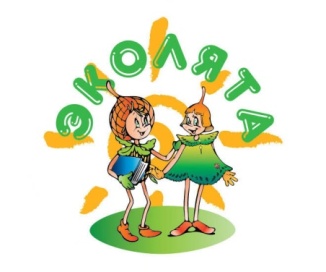 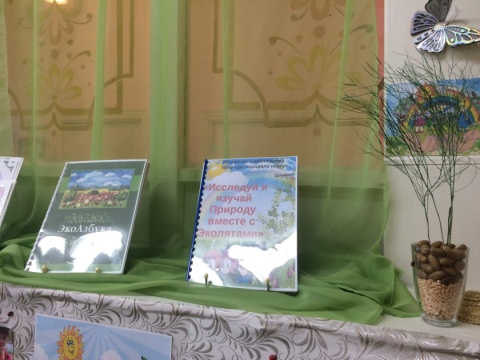 Наши достижения.
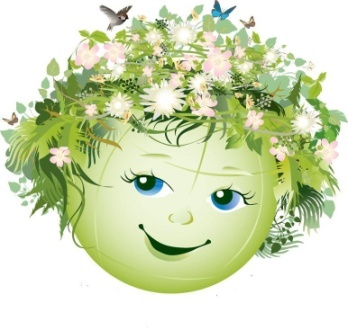 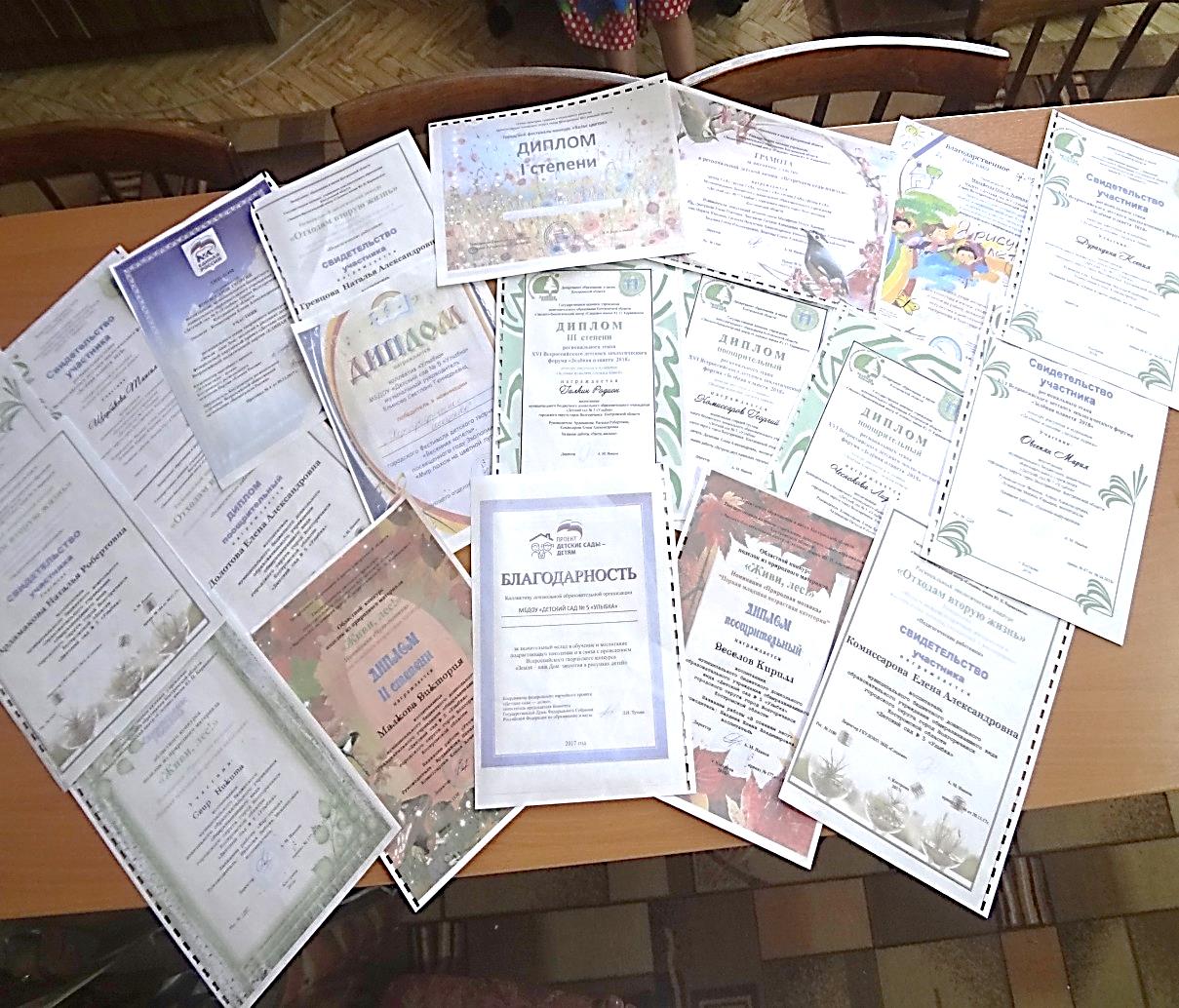 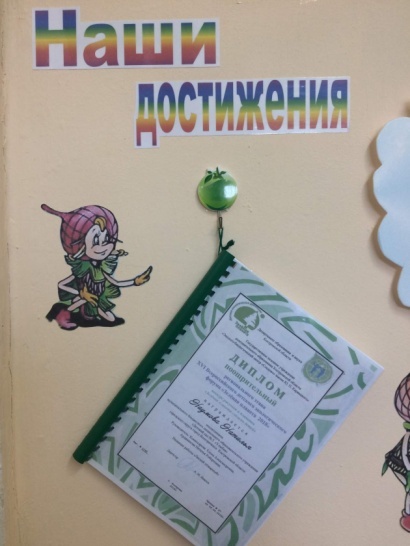 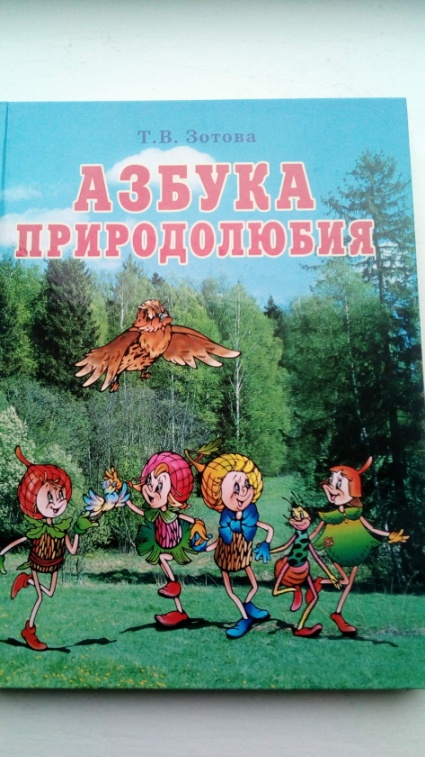 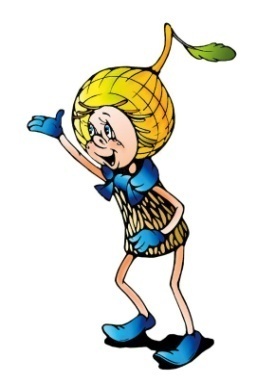 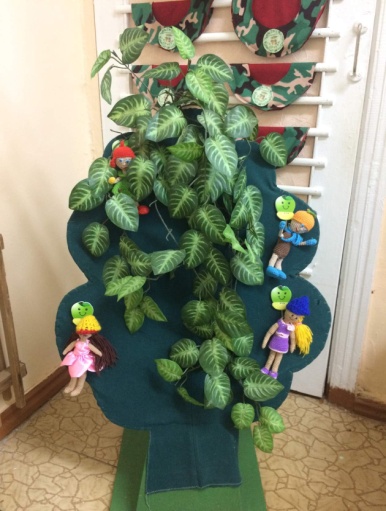 Победа во Всероссийском конкурсе «Территория эколят»Посвящение в эколята.
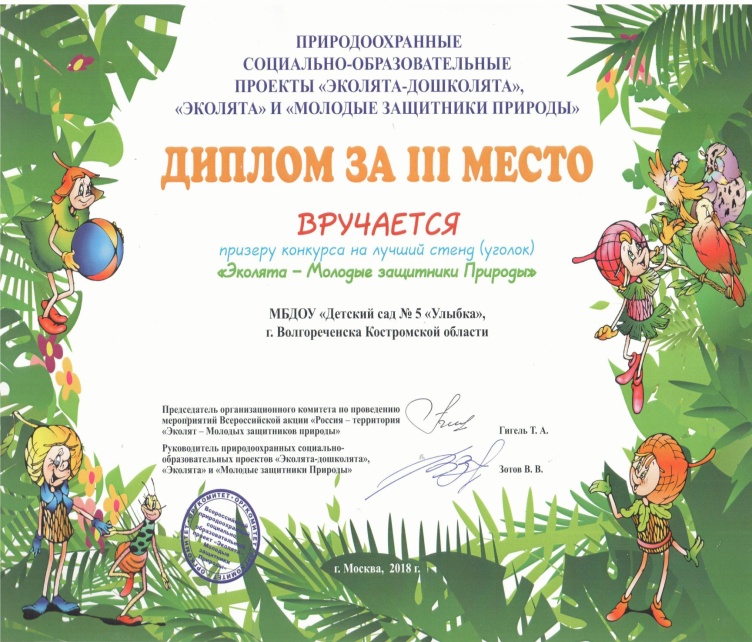 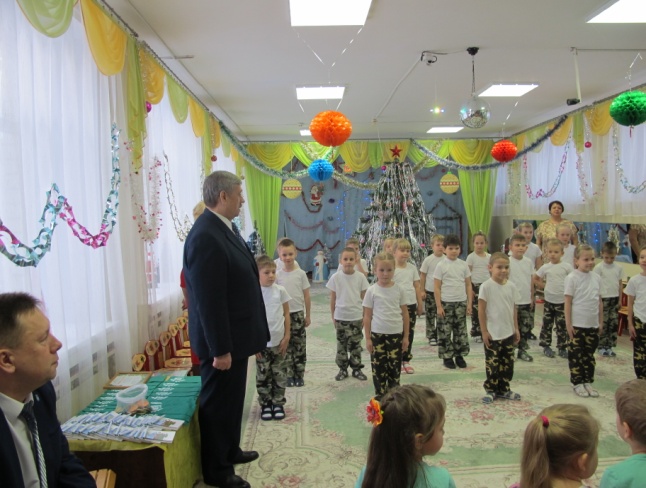 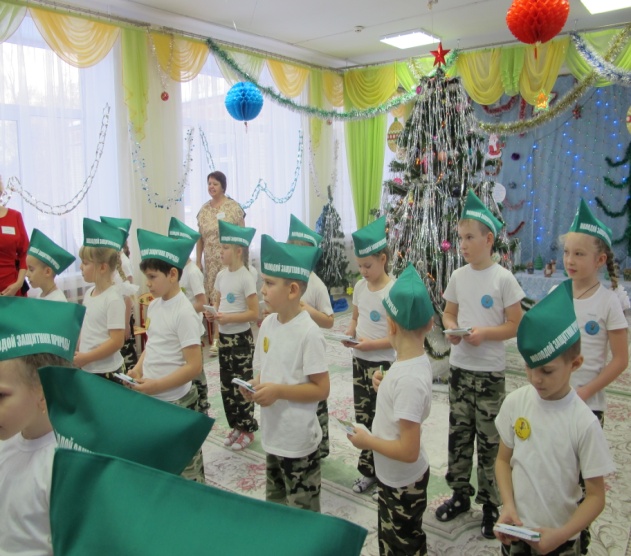 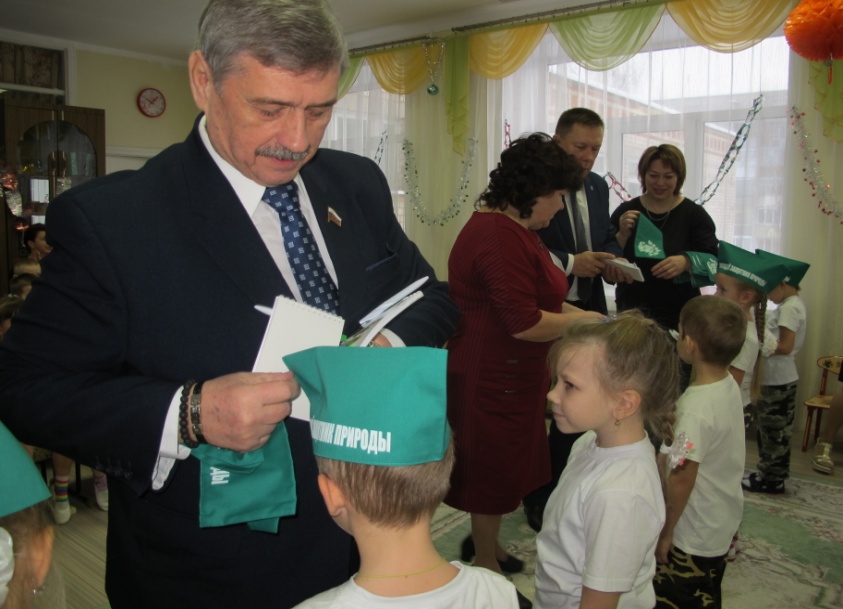 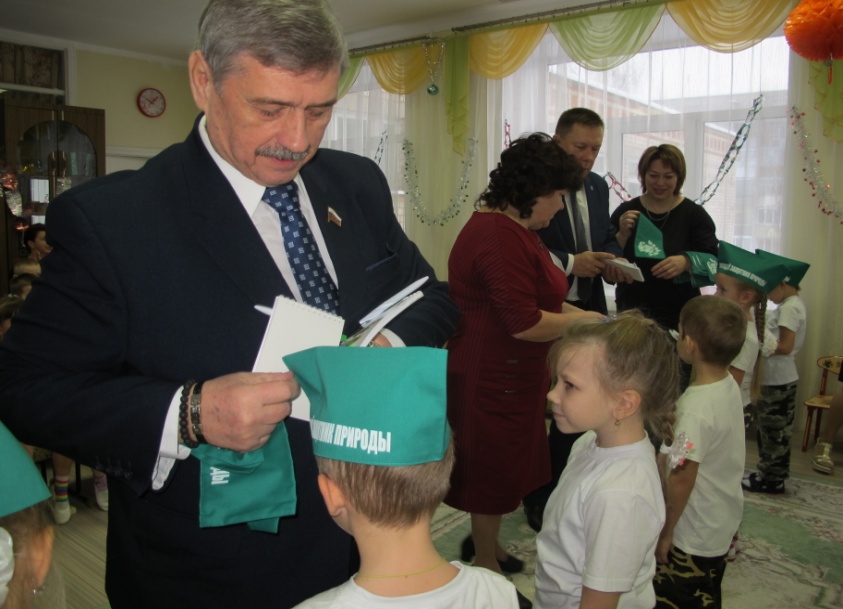 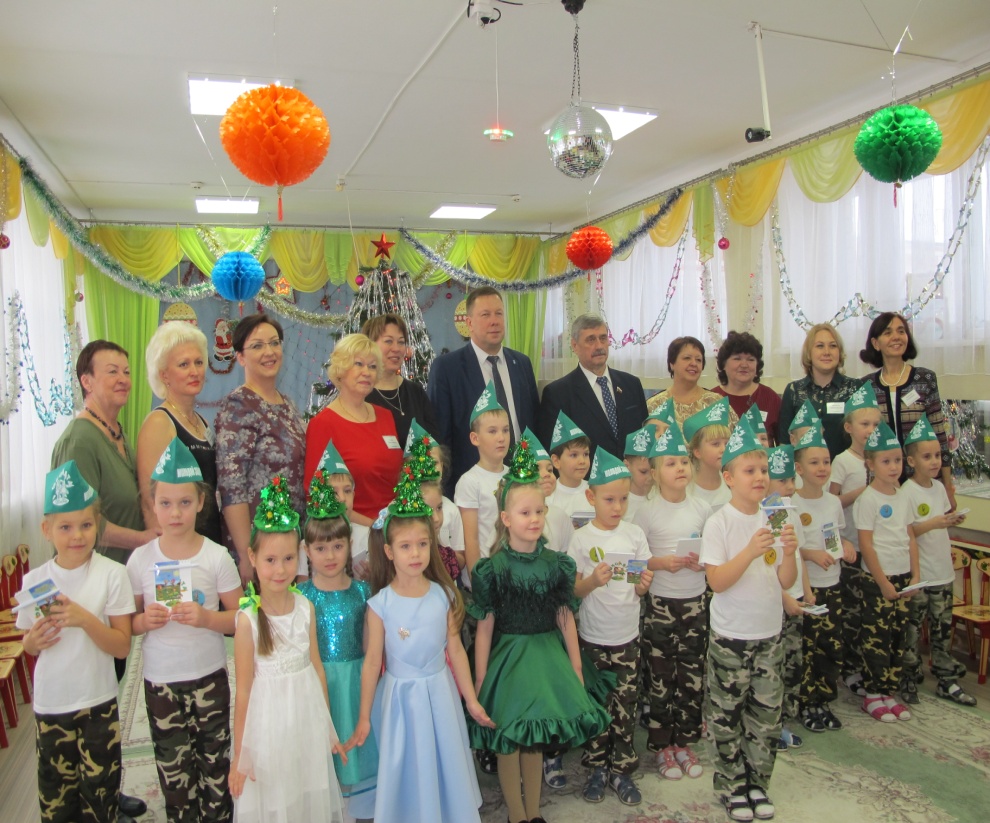 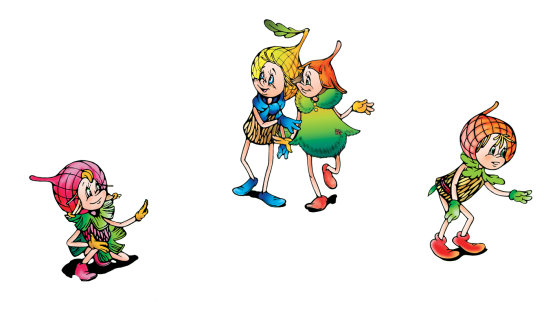 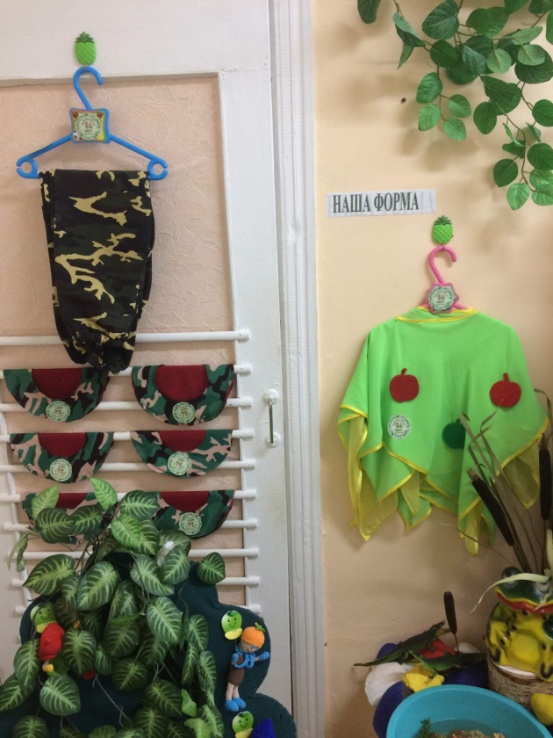 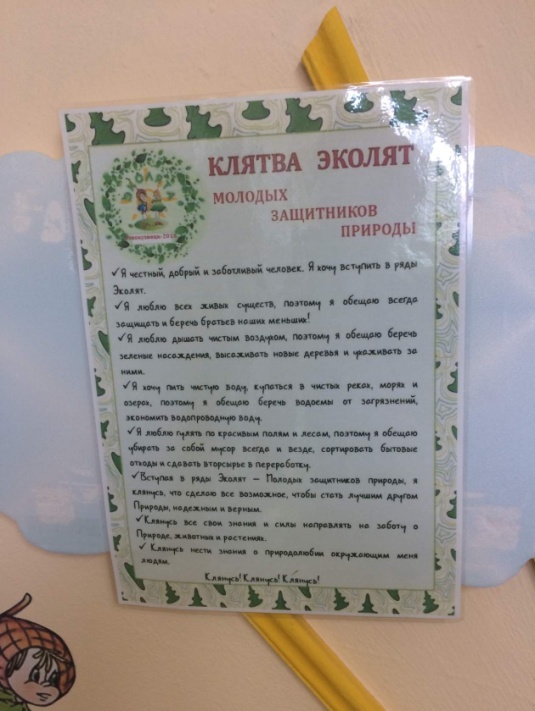 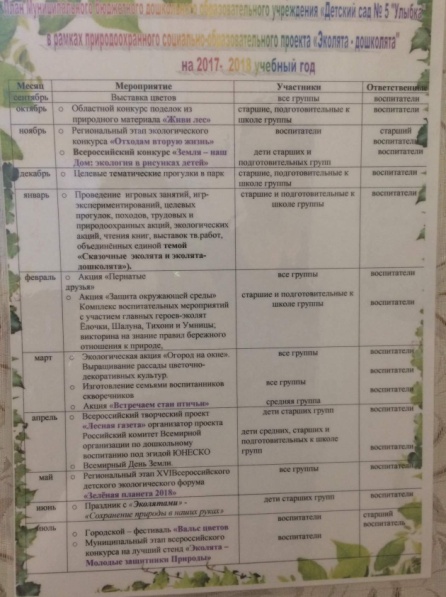 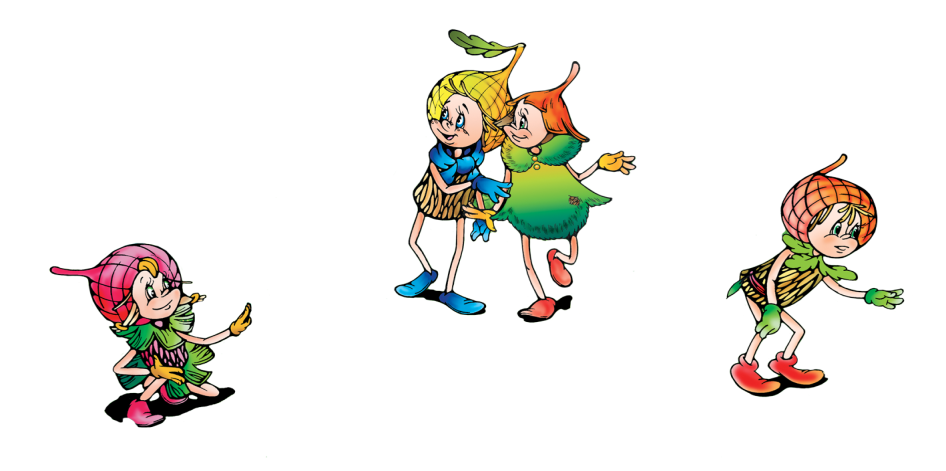 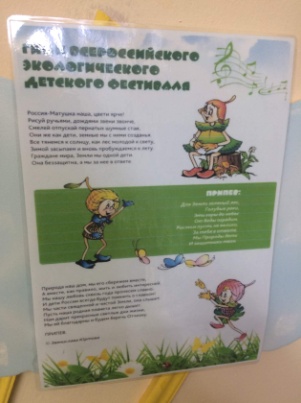 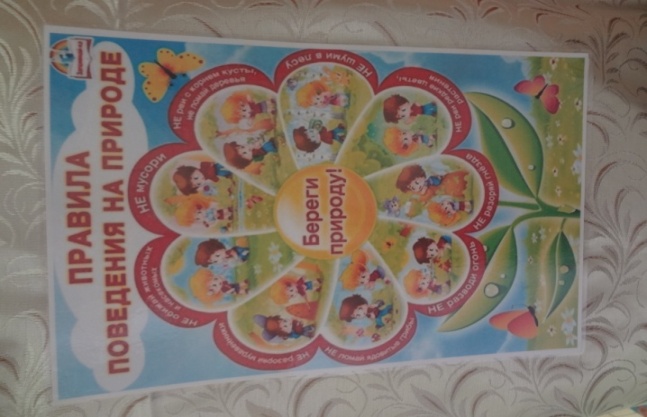 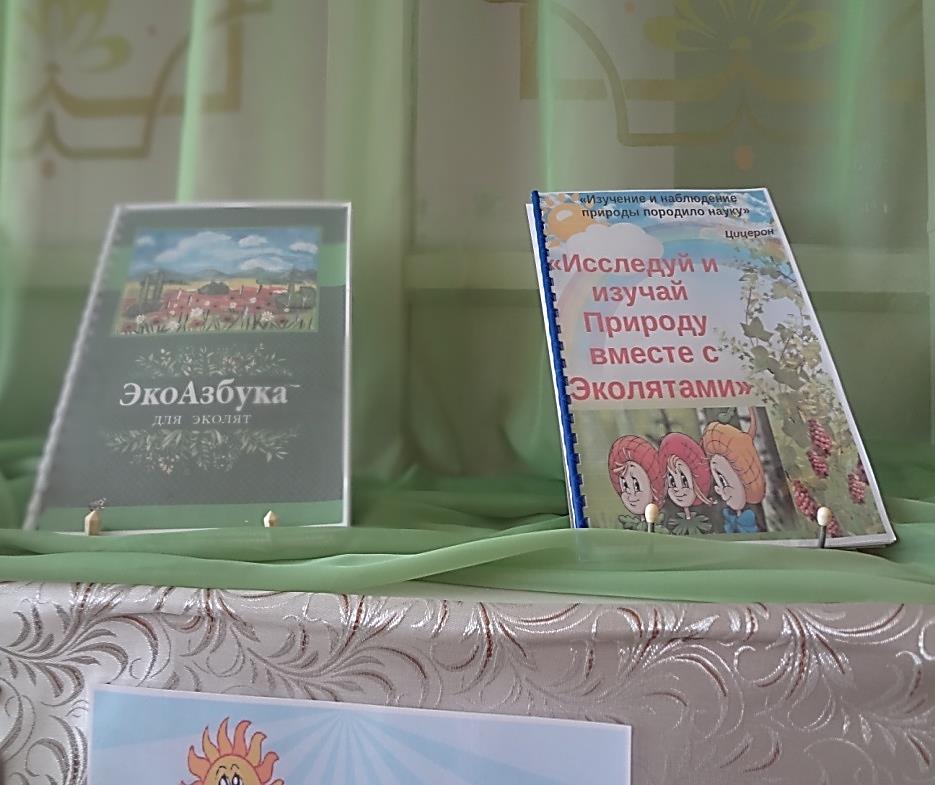 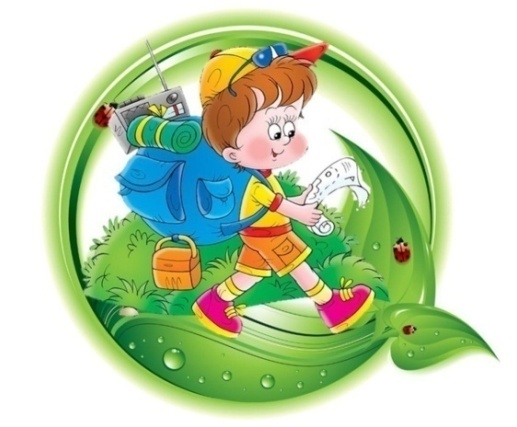 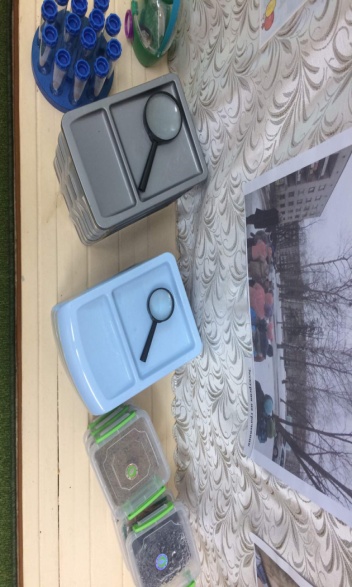 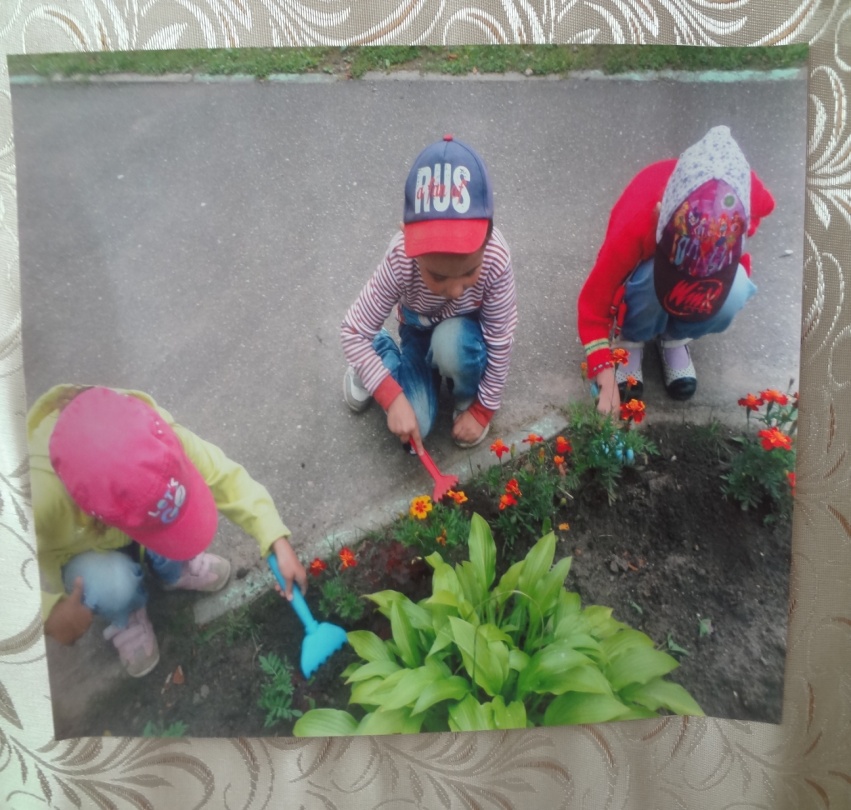 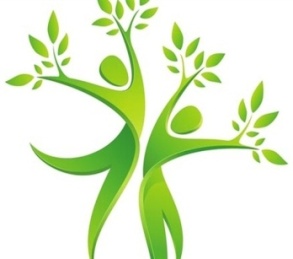 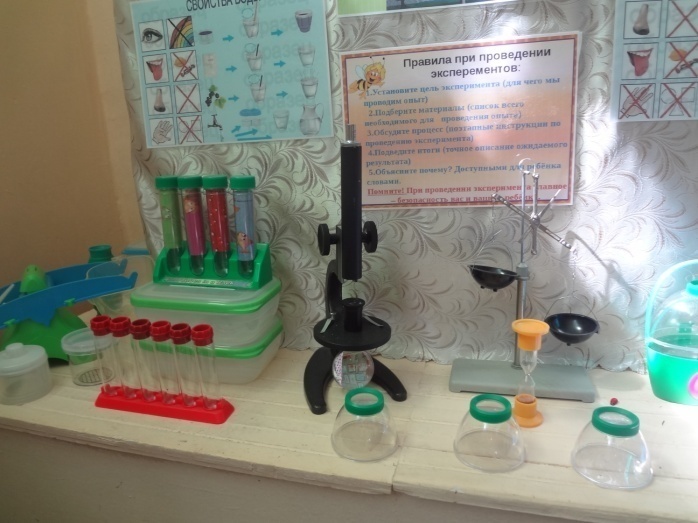 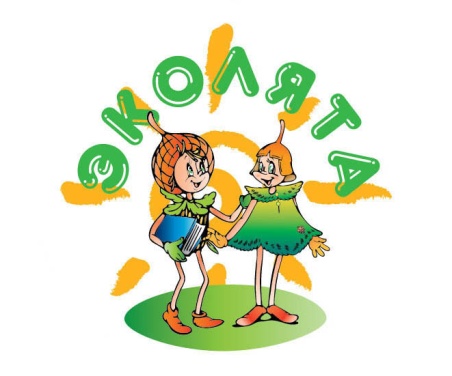 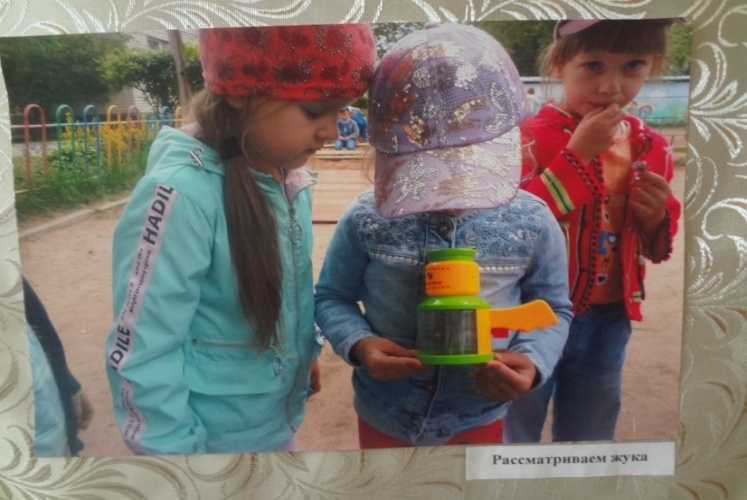 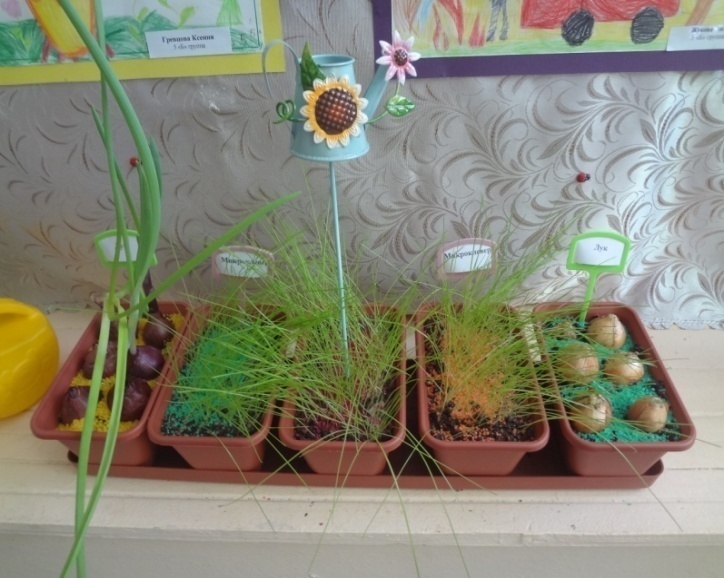 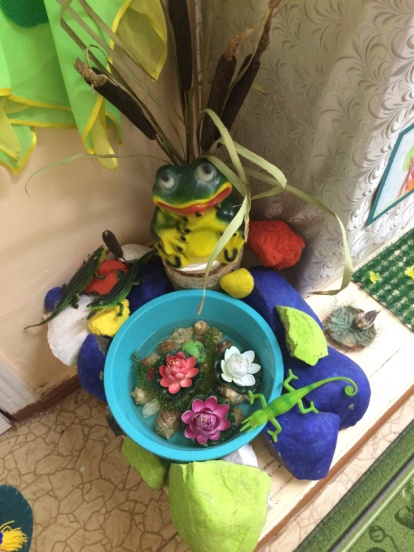 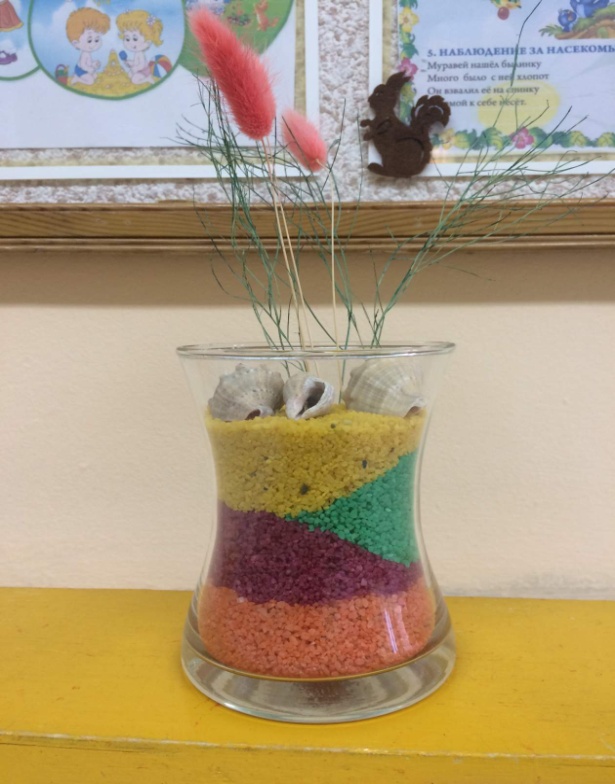 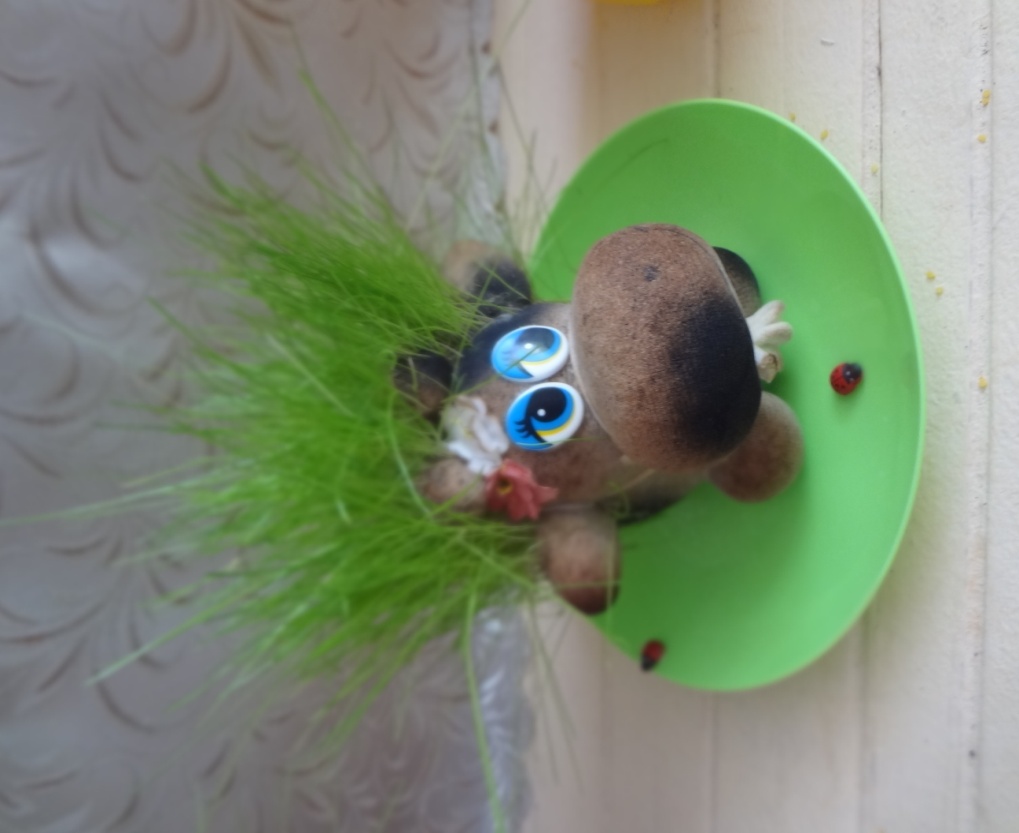 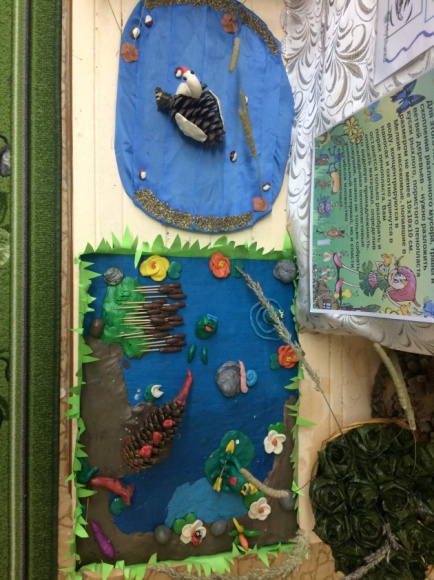 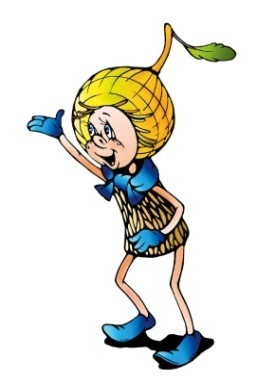 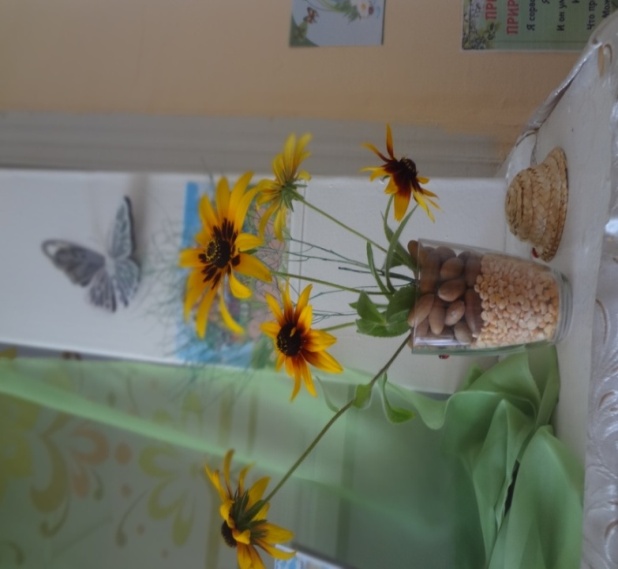 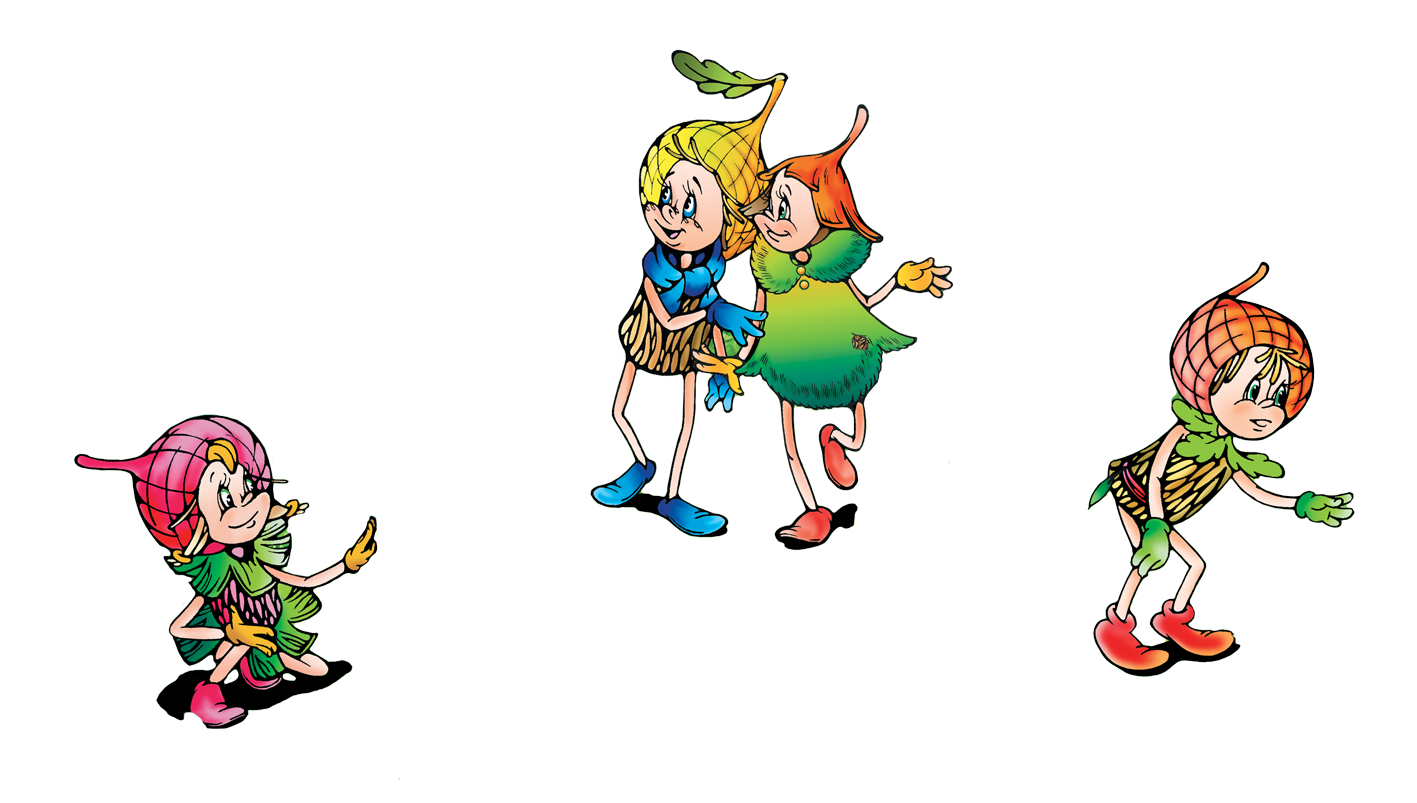 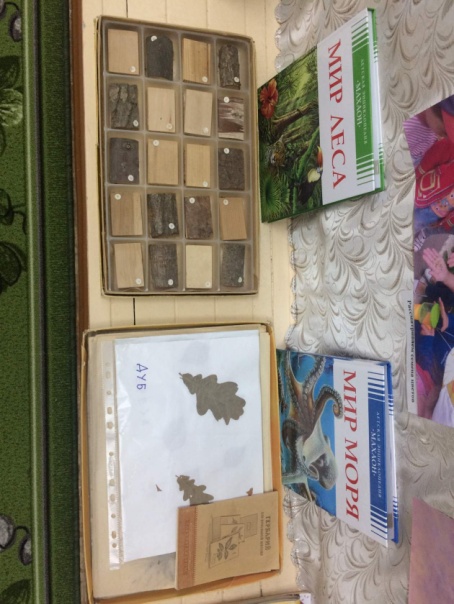 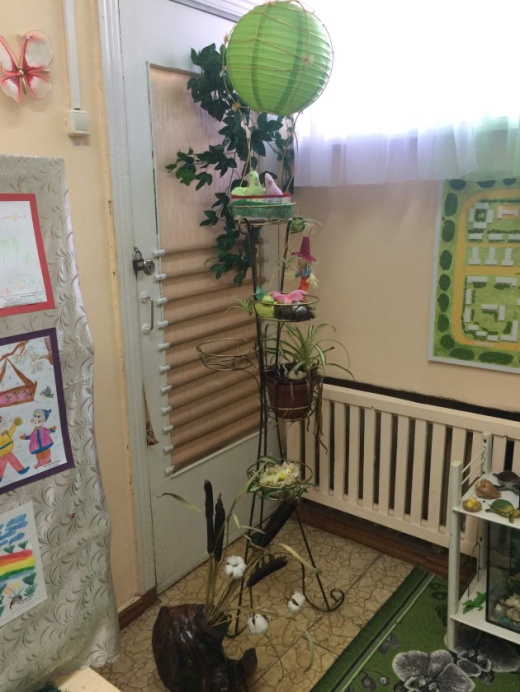 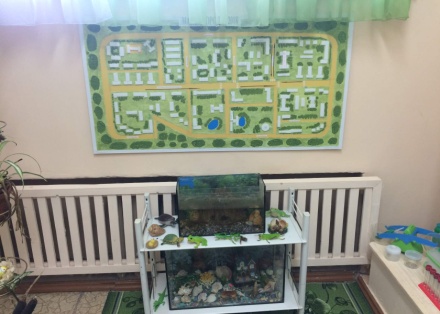 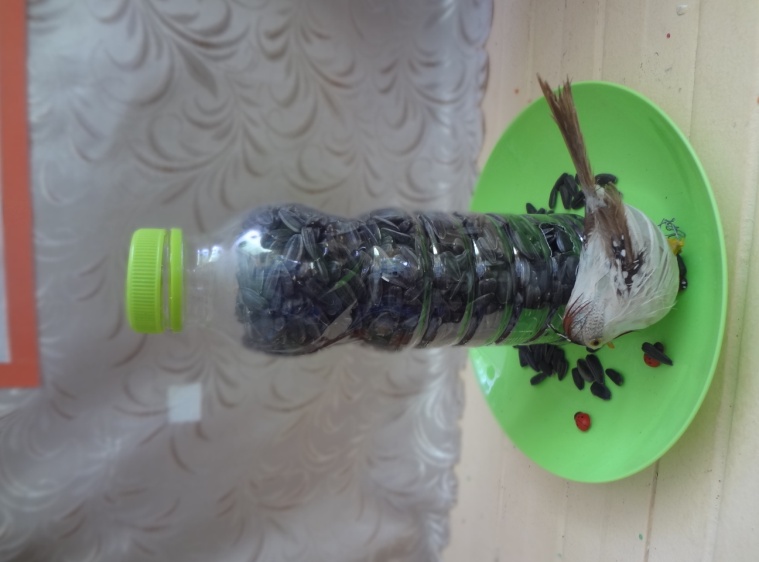 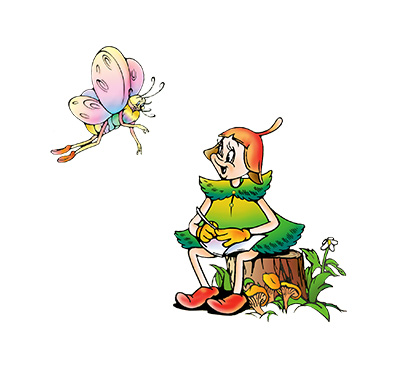 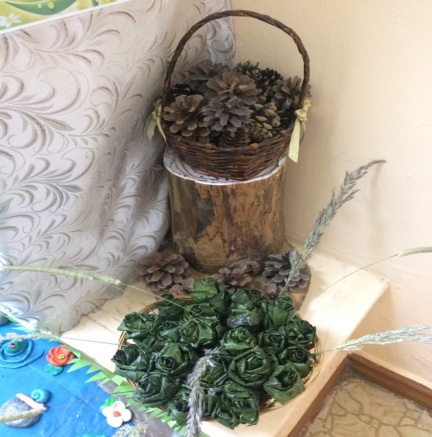 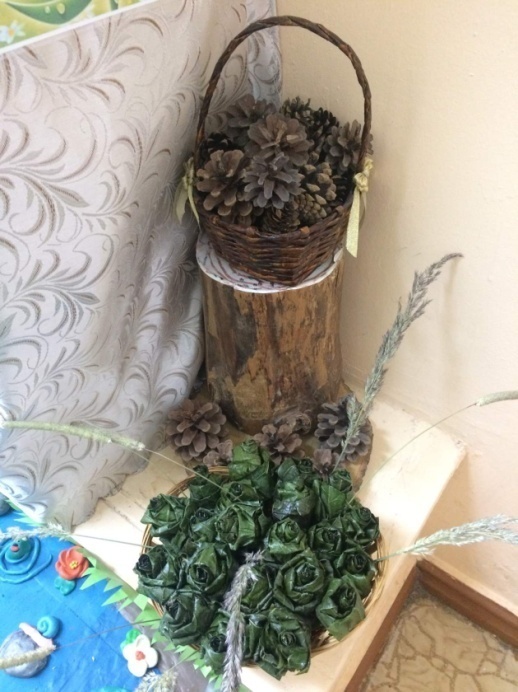 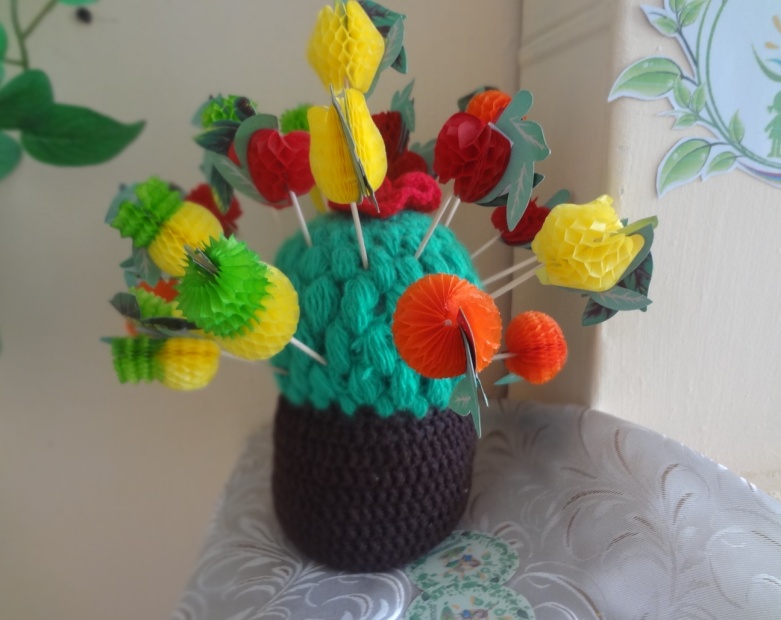 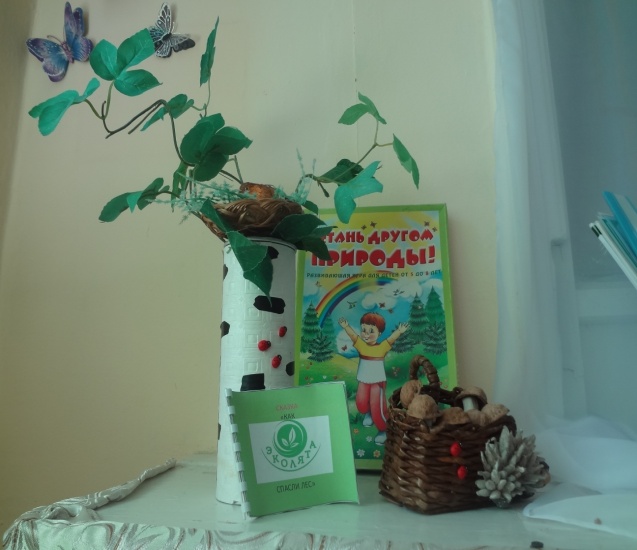 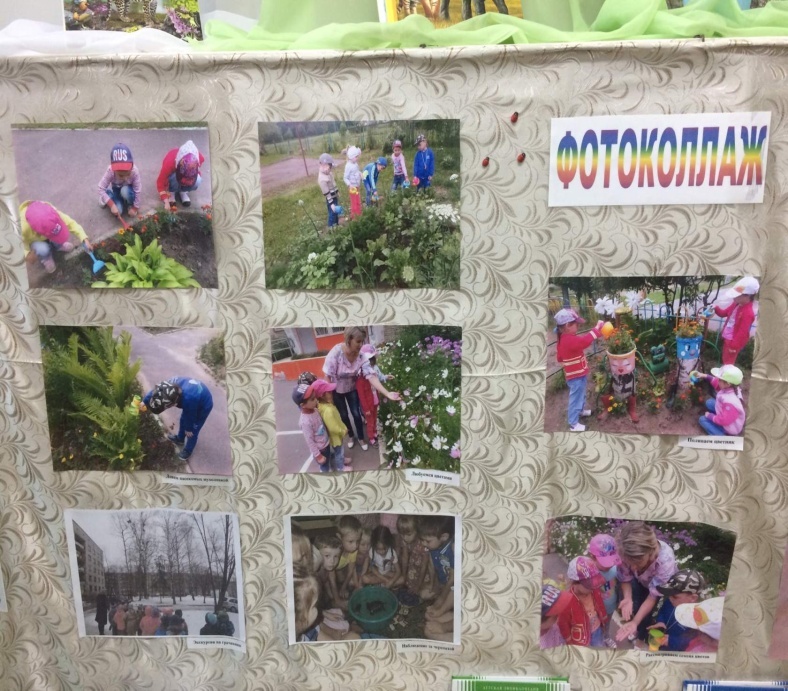 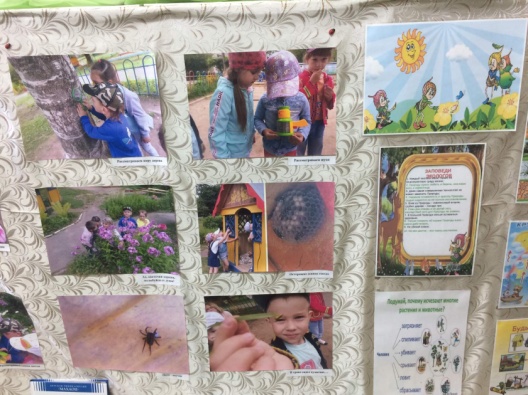 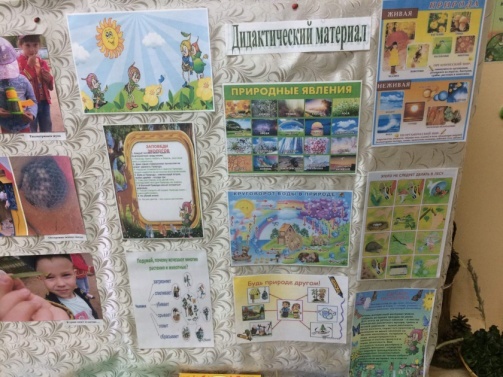 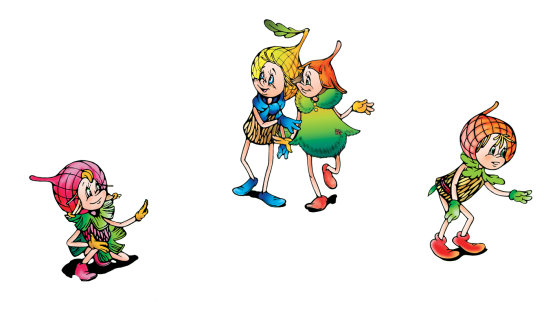 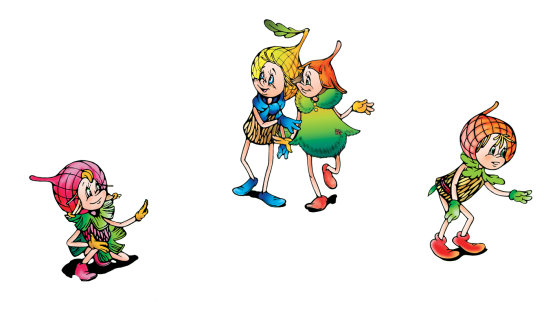 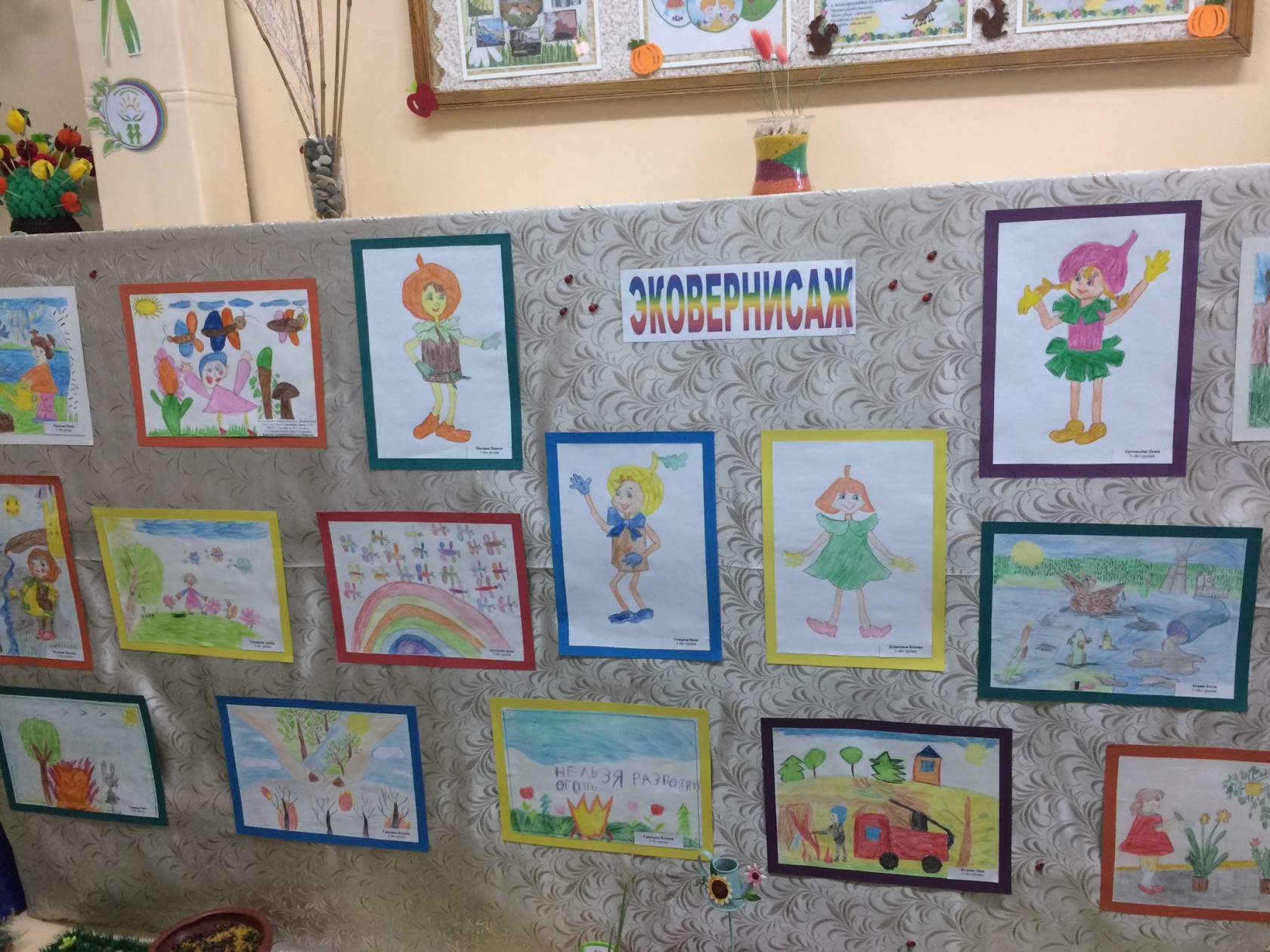 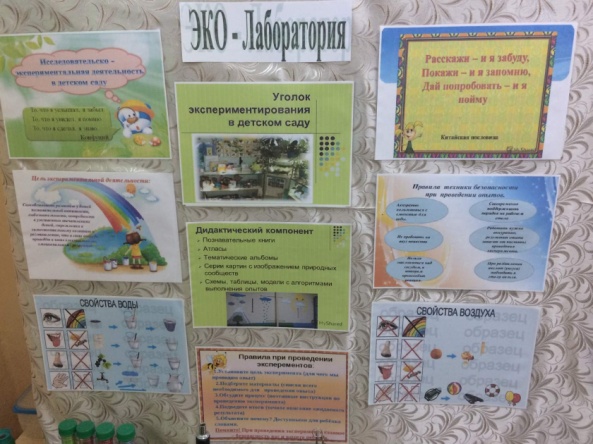 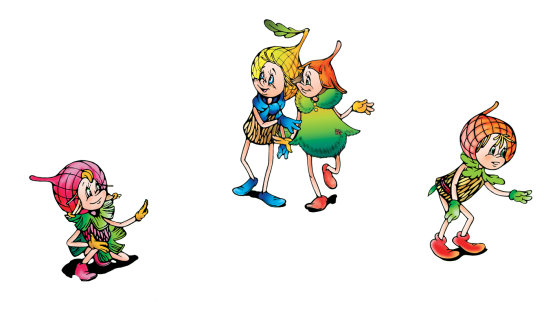